207-й вебинар Ассоциации «КБА НКО» — «Исправление ошибок в бухгалтерской и налоговой отчётности, в т. ч. в НКО»»Автор и ведущий: Татаров Константин Юрьевич, кандидат экономических наук, Главный бухгалтер, судебный эксперт
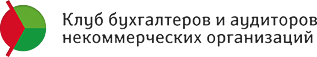 Программа
Исправление ошибок в бухгалтерской отчетности
Исправление ошибок в налоговых расчетах
Исправление ошибок в Уведомлениях
Исправление ошибок в расчетах по НДФЛ
©. К.Ю.Тактаров. 2023
Ошибки в бухгалтерском учете и бухгалтерской отчетности
Приказ Минфина России от 28.06.2010 N 63н (ред. от 07.02.2020) "Об утверждении Положения по бухгалтерскому учету "Исправление ошибок в бухгалтерском учете и отчетности" (ПБУ 22/2010)" (Зарегистрировано в Минюсте России 30.07.2010 N 18008)
©. К.Ю.Тактаров. 2023
Положение по бухгалтерскому учету«Исправление ошибок в бухгалтерском учете и отчетности» (ПБУ 22/2010)
Появление ошибок может быть обусловлено, в частности:
• неправильным применением законодательства РФ о БУ и (или) нормативных правовых актов по БУ;
• неправильным применением учетной политики организации;
• неточностями в вычислениях;
• неправильной классификацией или оценкой фактов хозяйственной деятельности;
• неправильным использованием информации, имеющейся на дату подписания бухгалтерской отчетности;
• недобросовестными действиями должностных лиц организации.
©. К.Ю.Тактаров. 2023
Дата обнаружения ошибки
©. К.Ю.Тактаров. 2023
Исправление ошибок в бухгалтерской отчетности
© К.Ю. Татаров. 2023
Порядок исправления несущественной ошибки
Ошибка отчетного года, выявленная до окончания этого года, исправляется записями по соответствующим счетам БУ в том месяце отчетного года, в котором выявлена ошибка.
Ошибка отчетного года, выявленная после окончания этого года, но до даты подписания бухгалтерской отчетности за этот год, исправляется записями по соответствующим счетам БУ за декабрь отчетного года (года, за который составляется годовая бухгалтерская отчетность).
©. К.Ю.Тактаров. 2023
Исправление несущественная ошибки, выявленная после утверждения бухгалтерской отчетности за этот год:
исправляется записями по соответствующим счетам бухгалтерского учета в том месяце отчетного года, в котором выявлена ошибка. Прибыль или убыток, возникшие в результате исправления указанной ошибки, отражаются в составе прочих доходов или расходов текущего отчетного периода.
©. К.Ю.Тактаров. 2023
Существенная ошибка (п.3 ПБУ-22/2010)
Ошибка признается существенной, если она в отдельности или в совокупности с другими ошибками за один и тот же отчетный период может повлиять на экономические решения пользователей, принимаемые ими на основе бухгалтерской отчетности, составленной за этот отчетный период. Существенность ошибки организация определяет самостоятельно, исходя как из величины, так и характера соответствующей статьи (статей) бухгалтерской отчетности.
©. К.Ю.Тактаров. 2023
Исправление существенной ошибки
Существенная ошибка предшествующего отчетного года, выявленная после даты подписания бухгалтерской отчетности за этот год, но до даты представления такой отчетности акционерам, участникам общества с ограниченной ответственностью, органу государственной власти или иному органу и т.п., исправляется записями по соответствующим счетам бухгалтерского учета за декабрь отчетного года (года, за который составляется годовая бухгалтерская отчетность).

Существенная ошибка предшествующего отчетного года, выявленная после представления бухгалтерской отчетности за этот год акционерам, участникам общества с ограниченной ответственностью, органу государственной власти, и т.п., но до даты утверждения такой отчетности в установленном законодательством Российской Федерации порядке, исправляется записями по соответствующим счетам бухгалтерского учета за декабрь отчетного года (года, за который составляется годовая бухгалтерская отчетность).

При этом в исправленной бухгалтерской отчетности раскрывается информация о том, что данная бухгалтерская отчетность заменяет первоначально представленную бухгалтерскую отчетность, а также об основаниях составления исправленной бухгалтерской отчетности.

Исправленная бухгалтерская отчетность представляется во все адреса, в которые была представлена первоначальная бухгалтерская отчетность.
©. К.Ю.Тактаров. 2023
Исправление существенная ошибки, выявленная после утверждения бухгалтерской отчетности за этот год происходит:
записями по соответствующим счетам бухгалтерского учета в текущем отчетном периоде. При этом корреспондирующим счетом в записях является счет учета нераспределенной прибыли (непокрытого убытка);

путем пересчета сравнительных показателей бухгалтерской отчетности за отчетные периоды, отраженные в бухгалтерской отчетности организации за текущий отчетный год, за исключением случаев, когда невозможно установить связь этой ошибки с конкретным периодом либо невозможно определить влияние этой ошибки накопительным итогом в отношении всех предшествующих отчетных периодов.
©. К.Ю.Тактаров. 2023
Общие правила уточнения налоговых  деклараций
Чтобы не допустить ошибок повторно и сдать уточненку с первого раза, придерживайтесь трех основных правил:

Форма. Для уточненки используйте ту же форму, по которой сдавали первичную декларацию. Например, вы только сейчас обнаружили ошибку в декларации 2021 года. С тех пор форма отчета изменилась. Несмотря на изменения, уточненку заполняйте по форме, которая действовала в 2021 году, когда сдавали первичную декларацию.

Коды. На титульном листе при первичном уточнении декларации номер корректировки надо поставить «1», если второй раз меняете данные – «2», и т. д.

Порядок заполнения. Форму заполняйте полностью. Там, где была ошибка, данные поменяйте, а остальные оставьте прежними.
©. К.Ю.Тактаров. 2023
Исправление ошибок в налоговой отчетности в 2023 году
С 2023 года (с начала эры ЕНС) штрафа не будет, если на момент представления корректирующей отчетности на ЕНС есть положительное сальдо в размере, соответствующем недостающей сумме налога и набежавших пеней (пп. 1 п. 4 ст. 81 НК РФ). 
Перед подачей корректирующей отчетности нужно придерживаться следующего алгоритма:
Рассчитать недоимку и пени.
Сравнить эти суммы с сальдо ЕНС.

Если денег на счете достаточно для покрытия недоимки и пеней, можно в тот же день не опасаясь штрафа сдать уточненку, а в дальнейшем при необходимости довнести на ЕНС средства для уплаты текущих платежей.
©. К.Ю.Тактаров. 2023
Исправление ошибок в Уведомлении об исчисленных суммах налогов, авансовых платежей по налогам, сборов, страховых взносов
Форма уведомления об исчисленном налоге утверждена Приказом ФНС от 02.02.2022 № ЕД-7-8/178@ (КНД 1110355). 
Уведомления в электронном виде передаются в налоговые органы через своего оператора или через личный кабинет налогоплательщика. Работодатели, сдающие отчетность на бумаге, могут подать форму в бумажном виде
Бумажные Уведомления предоставляют налогоплательщики (налоговые агенты), уплачивающие страховые взносы и НДФЛ, численность работников у которых не превышает 10 человек.
©. К.Ю.Тактаров. 2023
Уточнять Уведомления (исправлять ошибки) возможно до представления декларации/расчета по налогам, страховым взносам.Далее, корректируем Декларации
Уточненное уведомление нужно подавать только если ошибка обнаружена до того, как сдана декларация или расчет. После того, как таковые попали в ИФНС, уведомления корректировке не подлежат (письма ФНС России от 03.02.2023 № БС-3-11/1379@ и от 31.01.2023 № БС-3-11/1180@). 
Из этого вывод, что подача корректирующей декларации не влечет обязанности по одновременному представлению уточненных уведомлений.
©. К.Ю.Тактаров. 2023
ФНС опубликовала на своем сайте перечень типовых ошибок, которые налогоплательщики допускают в уведомлениях об исчисленных суммах налогов и взносов.
Неверно указан налоговый (отчетный) период
Неверно указан КБК или ОКТМО
Уведомление отправлено после сдачи декларации или одновременно с ней
В уведомлении за весь 2022 год указана сумма последнего платежа за 2022 год или платежа 2023 года
Неправильное указание реквизитов в платежке-уведомлении
В уточненном уведомлении указана неполная сумма платежа
Уведомление сдается несколькими документами с указанием одного периода и срока (дублирование)
©. К.Ю.Тактаров. 2023
Порядок изменения суммы налога в Уведомлении:Ситуация 1: Мы ошиблись в расчете и неправильно заполнили сумму налога в Уведомлении
Создайте новое Уведомление
Повторите данные ранее представленного (КПП, КБК, ОКТМО, период), а сумму впишите новую.
При этом уточняющее Уведомление полностью заменяет предыдущее, а не увеличивает сумму начислений. Поэтому в уточненном уведомлении нужно указать полную сумму платежа, а не дельту с суммой, указанной в предыдущем уведомлении.

Например, если в исходном уведомлении по ошибке была указана сумма 20 тыс. руб. вместо 30 тыс. руб., то в уточненном уведомлении нужно отразить полную сумму (30 тыс. руб.), а не высчитывать разницу (10 тыс. руб.).
©. К.Ю.Тактаров. 2023
Порядок изменения других реквизитов Уведомления.Ситуация 2: Мы правильно посчитали налог, но ошиблись в КБК. Если налогоплательщик отправил уведомление с неправильным КБК, он получит следующее сообщение: «по КБК (его значение) предоставление уведомления невозможно».
Создайте в системе новое Уведомление.
В первой строке нового Уведомления повторяем все данные ошибочного Уведомления (КПП, КБК, ОКТМО, период), НО в сумме укажите «0». 
Комментарий: Мы не отменяем ошибочное Уведомление, а «обнуляем» его. 
Во второй строке нового Уведомления указываем верные реквизиты.
При поступлении Уведомления в налоговый орган корректировка произойдет автоматически.
ВНИМАНИЕ: Если в уведомлении указан реально существующий КБК, то сообщения из ФНС не поступит и уведомление будет исполнено! Проблему придется решать самостоятельно!!!
©. К.Ю.Тактаров. 2023
Ситуация 3: Неверно указан налоговый (отчетный) период в Уведомлении.Налогоплательщику направят сообщение о том, что «указанный отчетный период невозможен для этой обязанности».
Подаем Уведомление с правильным периодом. При этом 
ВНИМАНИЕ: при неверном указанном периоде, Уведомление считается НЕ Принятым.
©. К.Ю.Тактаров. 2023
Если вы допустил  ошибку в платежном поручении со статусом 02
Исправить ошибку, сделанную в платежном поручении со статусом 02, можно только путем подачи уведомления об исчисленных суммах. 
ВАЖНО!!! После этого вы теряете право на применение платежных поручений и полностью переходите на уплату налогов  через ЕНС посредством представления Уведомлений.
©. К.Ю.Тактаров. 2023
Исправление ошибок по НДФЛ
Алгоритм исправления раскрыт в письме ФНС России от 30.11.2021 № БС-4-11/16703@.
©. К.Ю.Тактаров. 2023
Исправление ошибок в Справке о доходах физических лиц (бывшая 2-НДФЛ)
Чтобы скорректировать справку о доходах необходимо подать уточненный расчет 6-НДФЛ. В него включите только справки, которые изменили или аннулировали. 
Скорректировать справку о доходах необходимо, если вы нашли ошибки или пересчитали налог. Например, ошиблись в суммах доходов, вычетах, суммах налога, персональных данных работников.
©. К.Ю.Тактаров. 2023
Уточняем форму 6-НДФЛ
Уточненную форму 6-НДФЛ необходимо предоставить по форме, которая использовалась в том налоговом периоде, в котором был направлен первичный документ. Форма 6-НДФЛ утверждена приказом ФНС №ММВ-7-11/450 от 14.10.2015. В данную форму были внесены изменения Приказом №ММВ-7-11/18@ и новый бланк в силу вступил с 26 марта 2022 года.
Корректировка по 6-НДФЛ заполняется полностью, включается вся та же информация, которая бы указывалась при направлении первичного расчета.
На титульном листе должен указываться номер корректировки, например, 001, если уточненка предоставляется впервые, 002 – если вторая и т.д.
©. К.Ю.Тактаров. 2023
Уточняем Справку в составе 6-НДФЛ
Представить уточненную справку отдельно от расчета нельзя (п. 5.3 Порядка, утв. приказом ФНС от 15.10.2020 № ЕД-7-11/753@). 
В поле «Номер корректировки сведений» укажите: 00 – при составлении первичной справки; значение на единицу большее, чем в предыдущей справке, – при составлении корректирующей справки. 
Например, при первоначальной корректировке – 01, при повторной – 02; 
99 – при составлении аннулирующей справки. Такие правила – в пункте 5.3 Порядка, утвержденного приказом ФНС от 15.10.2020 № ЕД-7-11/753@.
 Корректировка 2-НДФЛ за 2022 год по одному сотруднику В случае, если ошибка только в одной справке, то другие корректировать необязательно. Ведь сведения по другим сотрудникам не изменились. 
Корректировка 2-НДФЛ за 2022 год по двум сотрудникам Недочеты в справках по двум сотрудникам исправляют при помощи подачи двух уточненок по каждому физику. Исправлять справки по всем сотрудникам по прежнему не требуется.
©. К.Ю.Тактаров. 2023
ВНИМАНИЕ ОШИБКА!! Несколько уведомлений (платежек) с одинаковыми периодами и сроками
Если вы платите налог частями, при этом указываете одинаковые периоды, то уведомление будет формировать только последний платеж, что приведет к занижению начислений.
Пример
Компания перечислила НДФЛ не общей суммой 28 числа, а несколькими платежами по факту удержания налога у работников. В этом случае ФНС проведет только последнее уведомление, и начисления будут занижены.
©. К.Ю.Тактаров. 2023
По агентскому НДФЛ можно будет направлять два Уведомления
С 01.10.2023 и до конца 2023 года налоговые агенты вправе по своему желанию направлять промежуточные уведомления об исчисленных суммах НДФЛ.
Уведомление №1 за период с 23-го числа прошлого месяца до 9-го числа текущего. Срок подачи такого уведомления – до 12-го числа текущего месяца.
Уведомление №2 с 10 числа до 22 числа. Срок подачи – до 25 числа текущего месяца.
Письмо ФНС России от 10.07.2023 N СД-4-3/8716@
ФНС указала, как отразить авансовый платеж по УСН к уменьшению в Уведомление об исчисленных суммах
Если по итогам отчетного периода совокупная обязанность по УСН подлежит учету на едином налоговом счете в меньшем размере, то в строке 4 уведомления по налогу указывают суммы в виде отрицательного значения. Они не должны превышать исчисленные суммы платежей за предыдущие отчетные периоды.
Пример:  Налогоплательщик применяет спецрежим с объектом "доходы минус расходы". Суммы авансовых платежей за отчетные периоды составили:
за I квартал – 100 руб.;
полугодие – 400 руб.;
9 месяцев – 250 руб.
В уведомлении по строке 4 отражают:
за I квартал – "100";
полугодие – "300";
9 месяцев – "-150".
БЛАГОДАРЮ ЗА ВНИМАНИЕ



WWW.KTATAROV.RU
© К.Ю. Татаров,2023
28